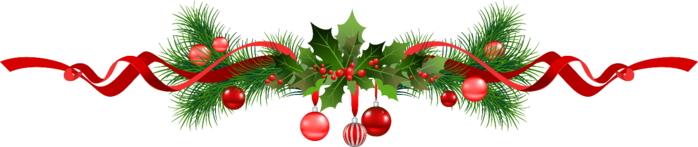 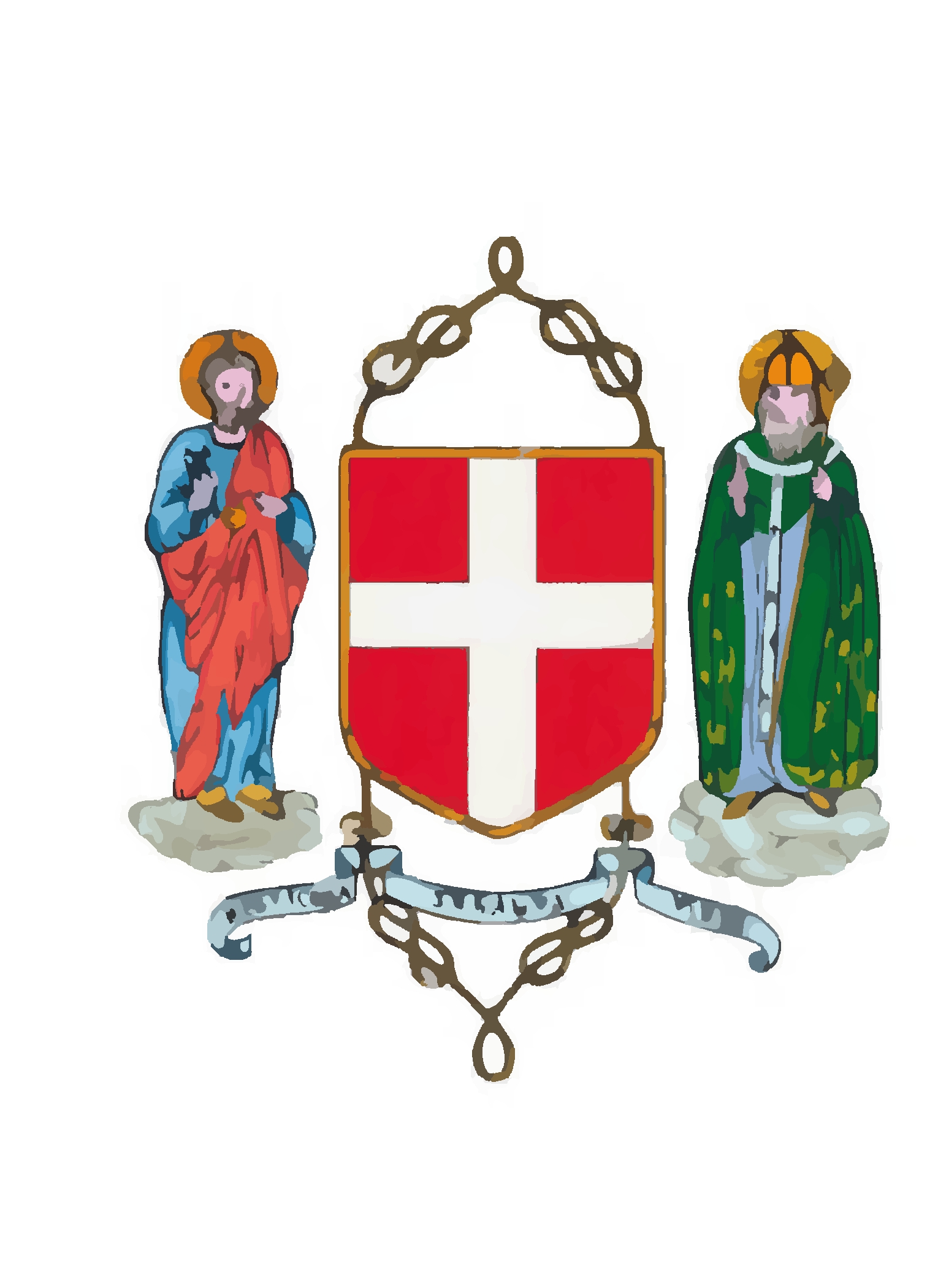 L’Amministrazione comunale invita la cittadinanzavenerdi’ 20 DICEMBRE 2019 alle ore 20,45
Presso il teatro comunale di viale scuole per uno scambio di 
Auguri natalizi